让你的标题靓起来
写作教学
1.关于写作
基本理念：阅读是写作的基础
基本目标：言之有物  
           言之有序   
           言之有文
基本素养：有深厚的文学底蕴       
           有独到深刻的见解        
           有真实健康的情感           有清晰完整的结构       
           有干净流畅的语言
2.快速阅卷的关注点
（1）卷面与书写
（6）结构与节奏
（2）文体与任务
（7）充实与厚度
（3）字数与完整
（8）新颖与独特
（4）点题与切题
（9）真实与真挚
（5）开头与结尾
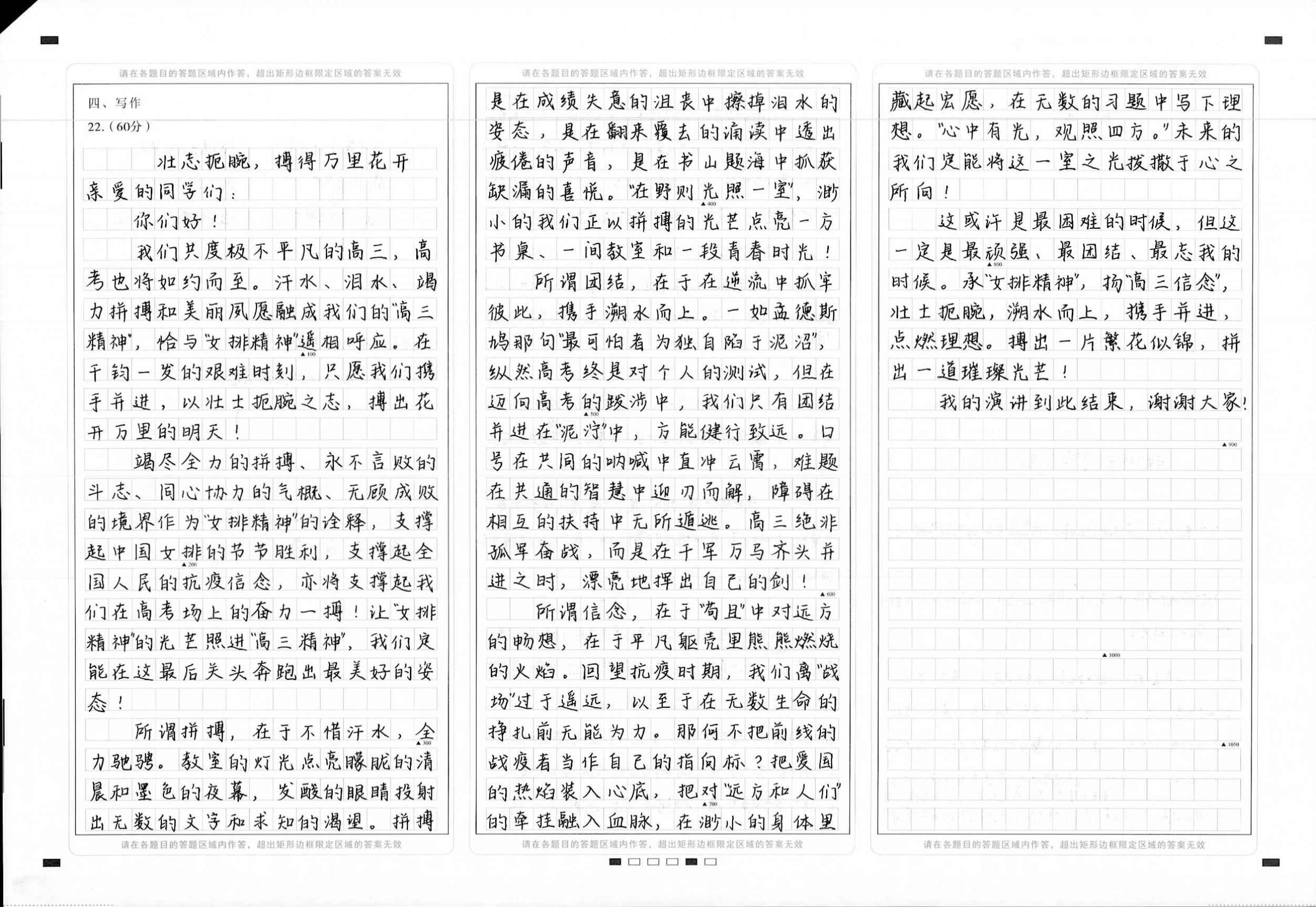 优秀答卷欣赏
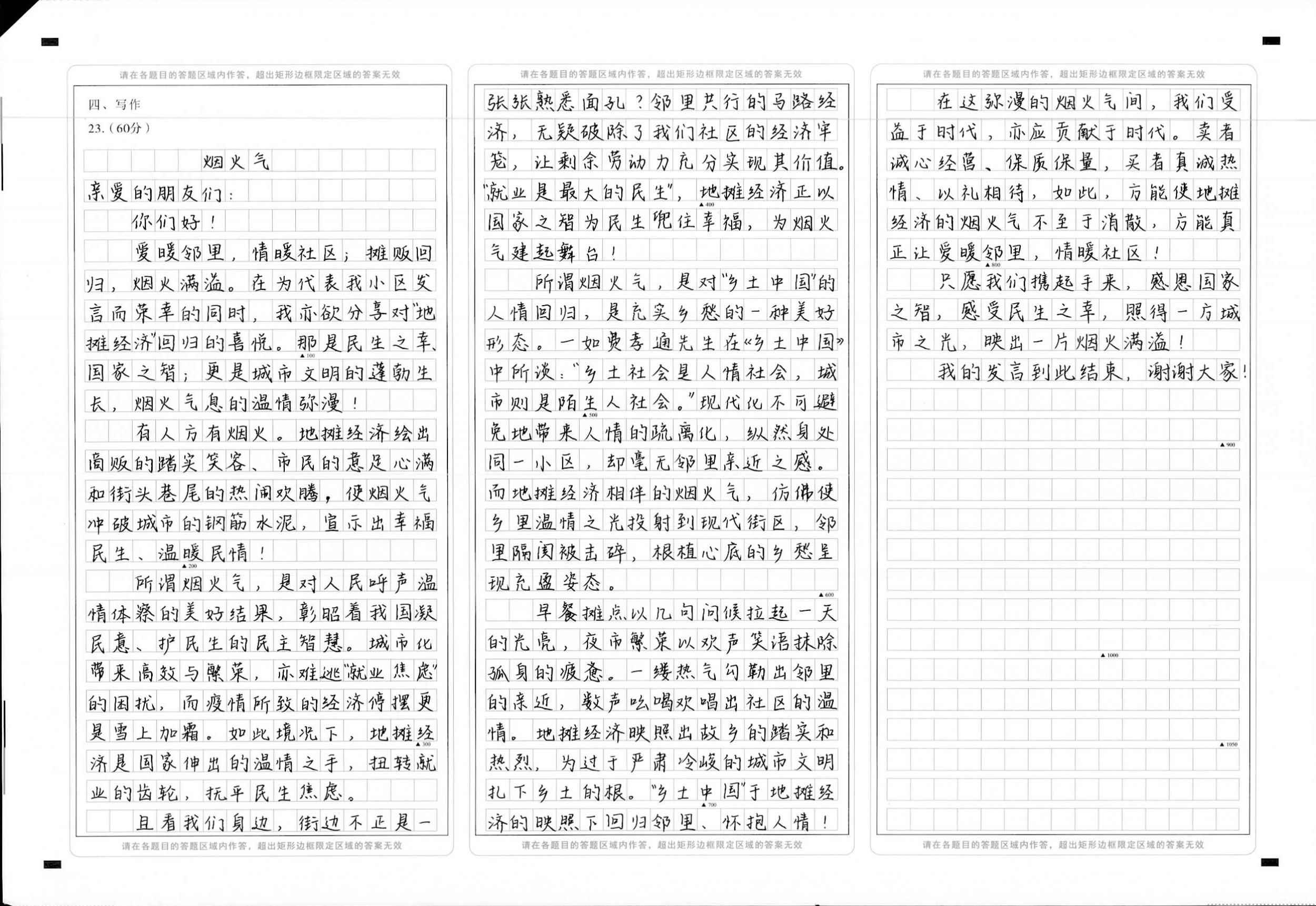 优秀答卷欣赏
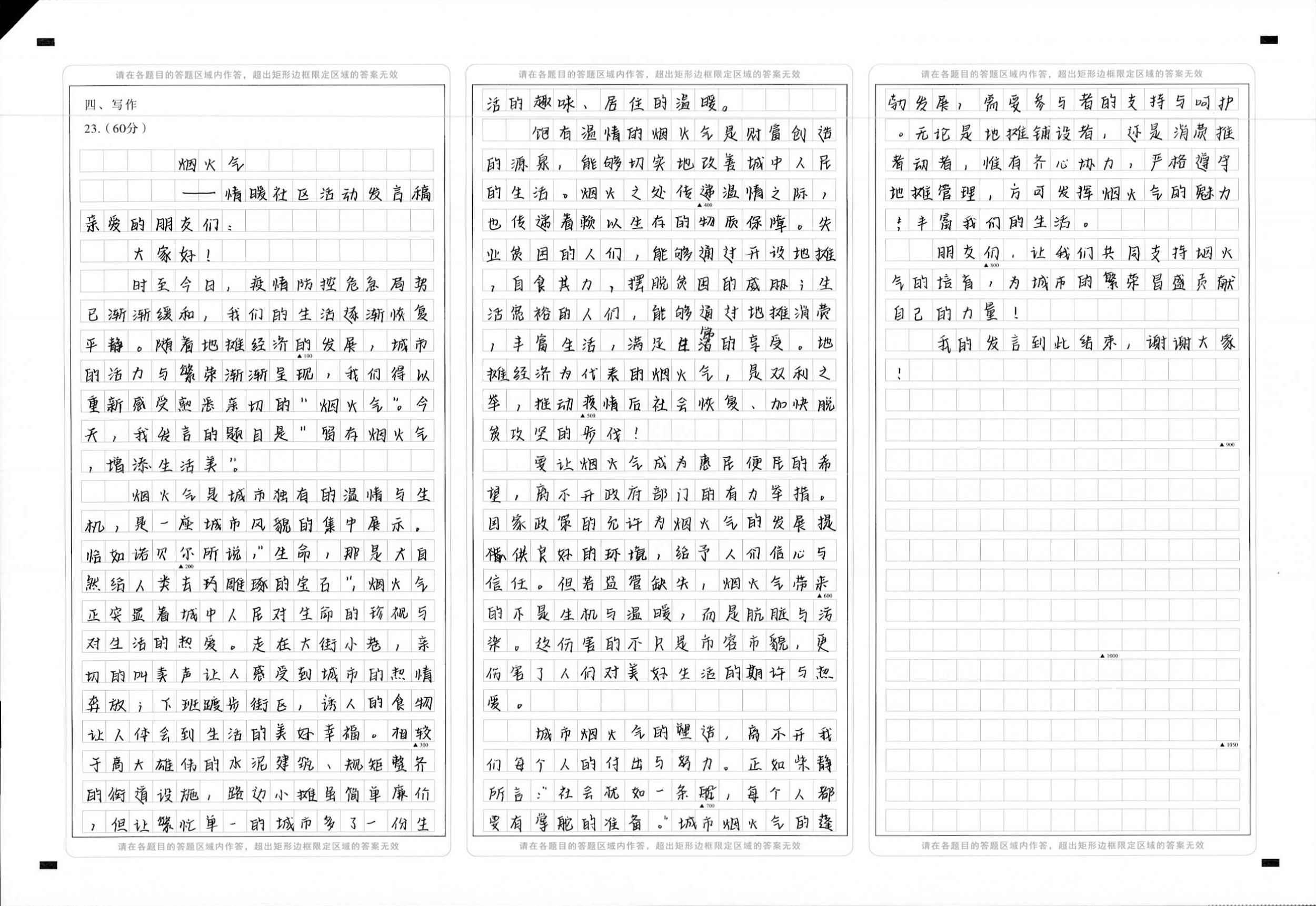 优秀答卷欣赏
3.高考作文之——议论文训练基本要点
寓言故事类
六段三分四环节
结构入格
哲理思辨类
入格
新材料作文
多则材料类
审题入格
漫画类
时评类作文
应用文
分论点的亮点
标题的亮点
升格
开头结尾的亮点
素材的亮点
……
书写的亮点
4.如何让标题亮起来
（1）标题要求及作用：
    ①提示论点（议论的观点）     ②提示论题（议论的范围及对象）
（2）技巧点拨
方法①：添加前后缀法
        寻找材料的关键词、关键句，用添加前后缀法、造句法，以文章的观点作为题目。
如：放手
题目：放手也是一种爱
      放手不等于放弃
      有一种爱叫放手
常见且有力量的缀词“让、是、用、把、不、动”
“让”字秘诀
让理智战胜贪欲
让榜样之光照亮前路
让创新激荡发展的春潮
让青春梦想飞得更高远
让敬畏之光烛照文化传承
让陪伴成为孩子心底的阳光
让诚信充盈生活的每个空间
别让权力成为亲情之痛
别让谣言污染了“朋友圈”
莫让浮躁侵染了文化“琅琊榜”
句式：

让/别让/莫让+（关键词）+……
“是”字秘诀
“平衡”是一种大智慧
家风传统是干事创业之基
家国情怀是立身养德之本
平等是对生命最好的馈赠
法治是化解社会冲突的正途
“和”文化是中国人的血脉

适合自己，才是最好的职业
灾难从来都不只是“假想敌”
句式：
……+（关键词）是+……

（关键词）+才是/不只是+……
“用（以）”字秘诀
以创新思维增活力
以新作为引领新常态
以翰墨书香养浩然之气
以工匠精神雕琢时代品质
以关爱抵制“蓝鲸”诱惑
用好作风凝聚正能量
用改革之火点燃创新引擎
用法治中国凝聚复兴力量
用制度破解“换马甲”难题
用规则文明突破“关系藩篱”
用公共理性铲除邪教土壤
句式：
以/用+（关键词）+（动词）+……
“把”字秘诀
把文化种子播入精神土壤
把“有意义”的事做出“真效果”
把市民“吐槽”转化为治霾合力
莫把工具当目的
莫把中药当成一把草
别把企业社会责任当口香糖
句式：
把/别把/莫把+（关键词）+……
“不”字秘诀
巧诈不如拙诚
暂避风头不可取
名节如璧不可污
公恩私恩不可混
欲如野马不可纵
文明底线不可亵渎
句式：
……+不如/不可+……
动宾式秘诀
激扬时代的好声音
拆除心中那堵“墙”
聆听中国真实的心跳
守护技术创新的初心
打开隔绝陌生人的围墙
做守望民族精神的代言人
走出“生活在别处”的困境
铸就文质彬彬的礼乐中国
方法②：善用比喻、比拟等修辞手法
放手——风雨后的晴空
挫折——人生的财富
读是品味人生的良药 
微笑是一把神奇的钥匙
善良是最好的行囊
（比喻）
梦想在现实中起舞
谁来为亲情“扶贫”
（比拟）
方法③：标题化用，显出新意
“落红不是无情物”（龚自珍）
竞争不是无情物
“俭以养德，静以修身”（诸葛亮）
诚以养德，信以修身
“文化苦旅”（余秋雨）
道德苦旅
方法④：标题作对偶，整齐凝练
用心感动，以爱承担
荣枯随缘，遇合尽兴
出自幽谷，迁于乔木
精神不死，希望不灭
向生命致敬，为人性喝彩
春风拂柳花自开，寒气袭人雪自埋
修己之身以立基，假外之力而雄起
正对式
（意思相承或相关）
小常识，大学问
仰观宇宙，俯察万物
舍一朝风月，得万古长空
一点青春气，千里快哉风
别样的道路，同样的精彩
反对式
（意思相对，构成对比）
5.牛刀小试
（原题呈现）
(1)校门外有一家杂货店，店子生意非常好。经常有学生在店里买东西时忘记带钱，如果他们对老板说：“我没带钱，晚上给您送来，好吗？”老板总是回答：“没问题！”奇怪的是，老板从不记账。有人问：“你不怕学生不还吗？”老板说：“没关系，我相信他，他会还的。”
(2)明代文人陈继儒的《小窗幽记》中有这样一句话：“闻人善，则疑之；闻人恶，则信之：此满腔杀机也。”
(3)卢新宁在北大的演讲中说：“我唯一的害怕，是你们已经不相信了——不相信规则能战胜潜规则，不相信学场有别于官场，不相信学术不等于权术，不相信风骨远胜于媚骨。”
在成长的过程中，对于“相信与怀疑”，青少年常常有很多困惑。楚鹏中学高三某班准备就这个问题开一个班会，请你结合上述材料，写一份发言稿。要求：自拟标题，明确立意，不得套作或抄袭，书写工整，800字以上。
（审题评析）
第一则材料通过一个小事件说明一个现象：对他人的信任，有使人向善的力量。
第二则材料是一句古文，其大意是：如果一个人听说别人做好事就表示怀疑，听说别人做了恶事就相信，那么他的内心里对这个世界其实是充满敌意的。这句话陈述了一种现象：疑善信恶。这样的人，内心非常阴暗。
第三则材料通过卢新宁的话表达了一种忧虑——有一些年轻人不再相信真善美，呼唤人们相信真、善、美。
三则材料合起来形成互补关系。第二、三则材料既陈述了怀疑的现象，也暗含了怀疑的后果——“满腔杀机”；第一则材料则告诉我们，我们应当相信人之善。

综合起来得出的立意有：
(1)多一些相信，少一些怀疑。
(2) 怀疑与相信，需要理性。
请根据材料立意，试用前面讲的方法拟两个标题
拟题示例：
《信疑有度，方显智慧》
《相信为纲， 书写华章》
《登信任船 ，游世界海》
《让信任之光照亮怀疑之心》
《不吝信任，亦要怀疑》
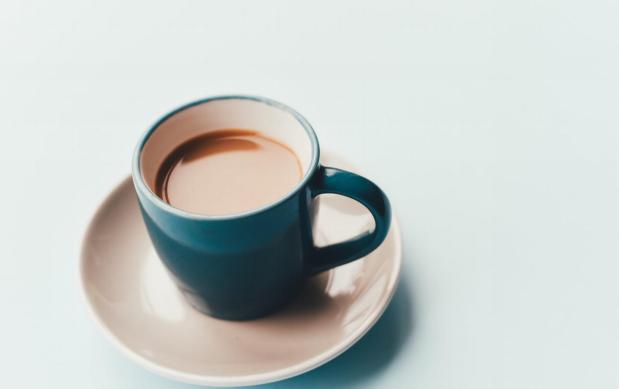 THANKS
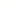